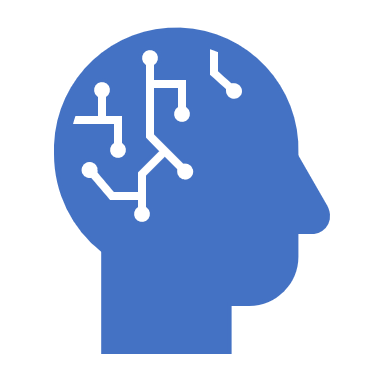 Using copyrighted materials to train AI
Dr. Lital Helman
Ministry of Justice, Israel
The problem
How can creating a dataset be infringing?
Potential exceptions under Israeli Law
Fair use
First prong – purpose of use

Second prong – 4 factors:
	1. The purpose and character of the use
	2. The nature of the copyrighted work
	3. The amount and substantiality of the portion taken
	4. The effect of the use upon the potential market
Conclusion
In most cases, creating the dataset will be PERMITTED
SOMETIMES not. We can define some of those cases
SOMETIMES you can share your dataset with others
Terms of use of third-party websites CANNOT impede right
Why opinion
rather than statute?
Around the world…
Thank you!litalhe@justice.gov.il